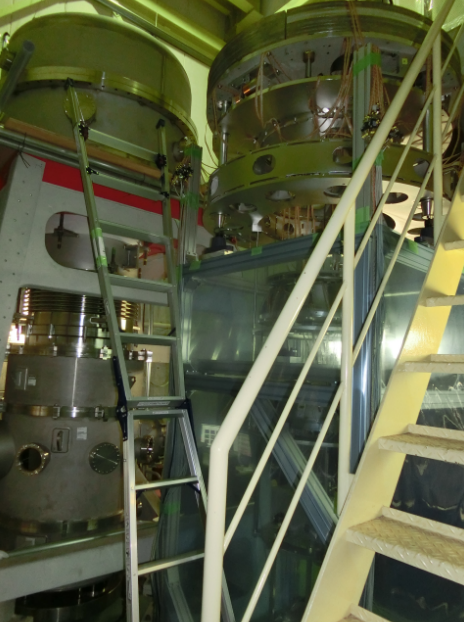 KAGRA domestic
collaboration MEETING
May. 2015
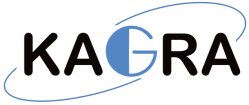 Type-B SASPrototype Test
Takanori Sekiguchi
1
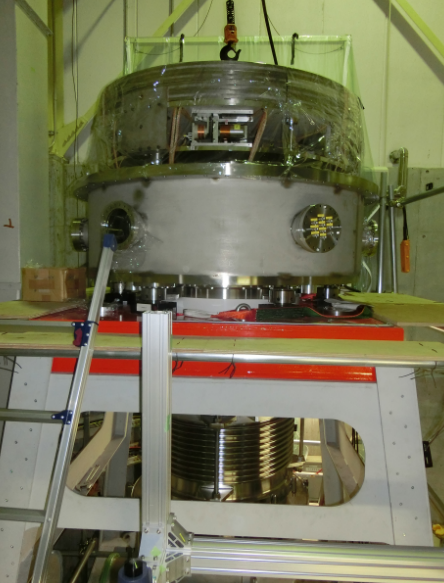 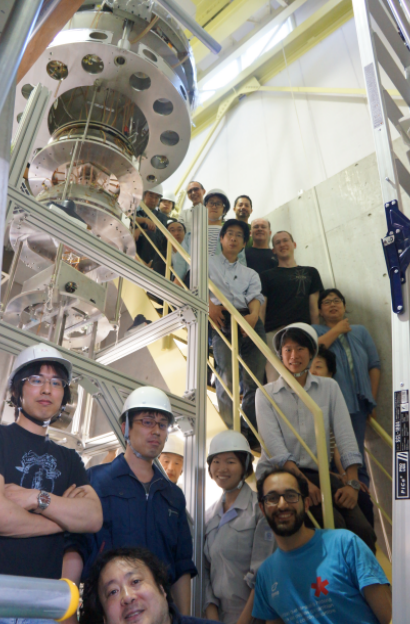 Contents
Type-B SAS prototype
fully assembled and
successfully installed to
vacuum chamber!
2
Fab.
Apr.
May.
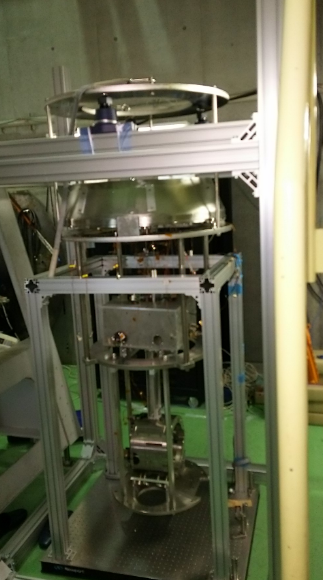 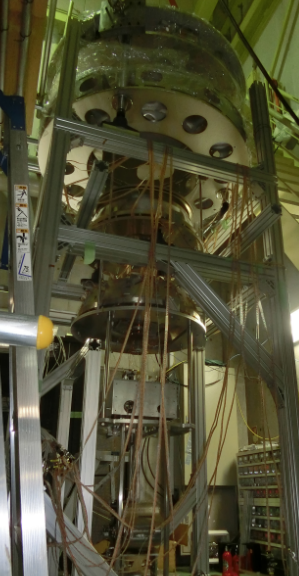 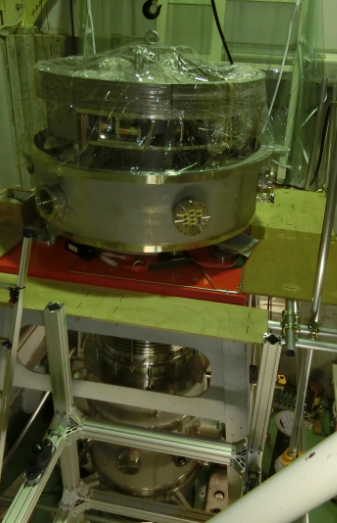 Evolution
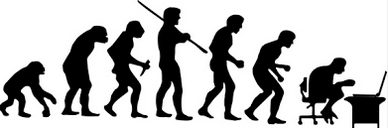 3
Any findings during assembly works?
How does the installation go?
4
ASSEMBLY
5
Assembly
Top GAS filter
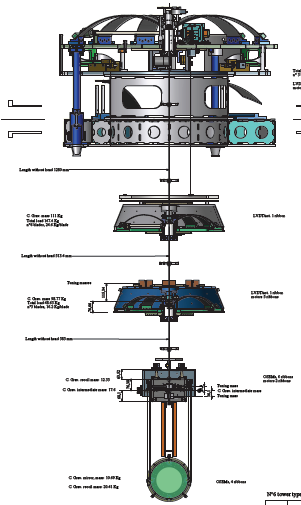 Standard GAS filter
Make a ‘GAS filter chain’
Bottom GAS filter
6
How to build up GAS filter chain
1. Check the optimal load     of a GAS filter.
2. Measure the weight of the      payload.
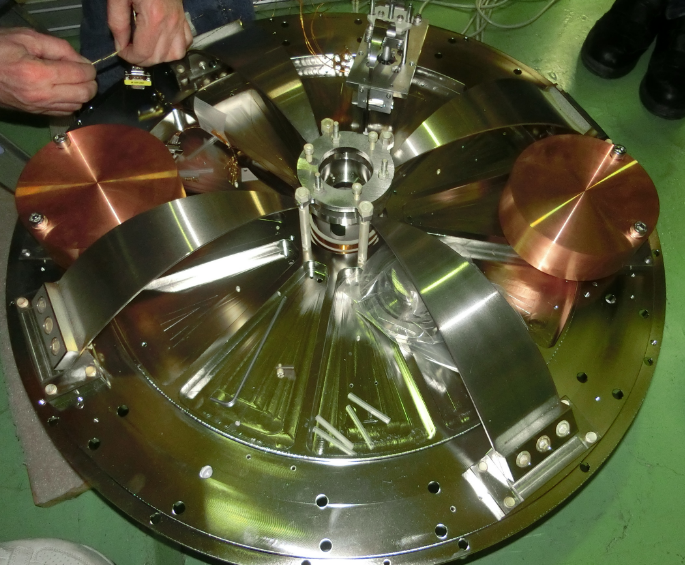 162.5 kg
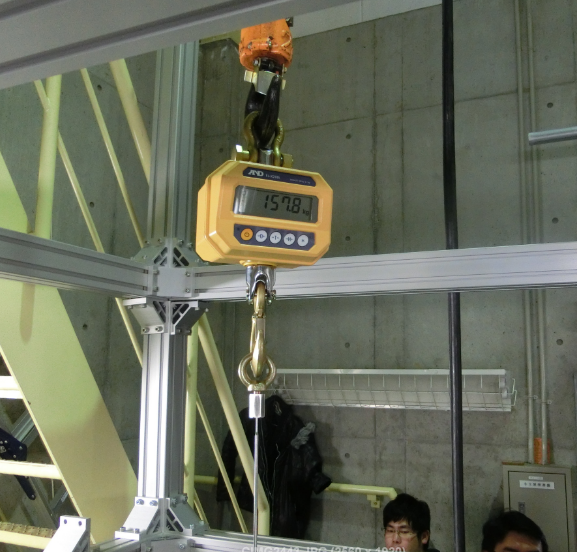 7
How to build up GAS filter chain
3. Roughly adjust the weight of the payload.
4. Suspend the payload from      the GAS filter.
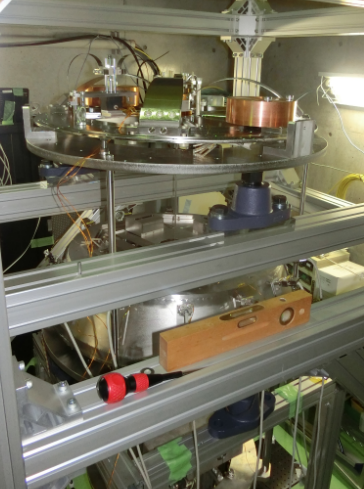 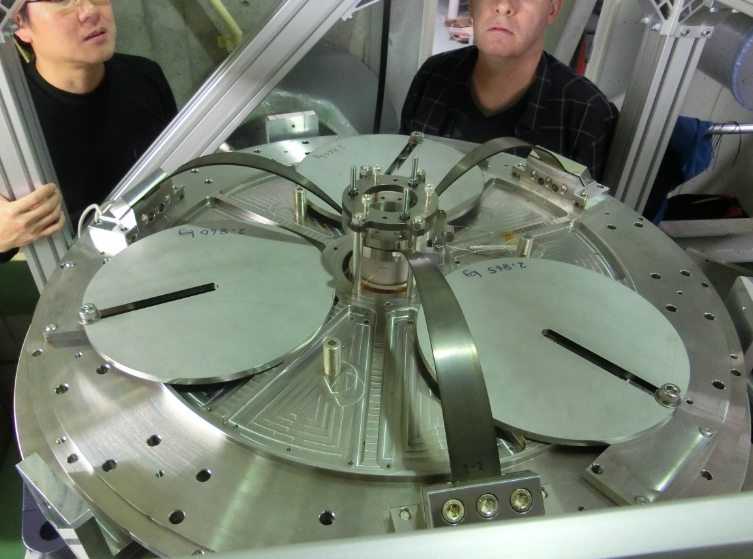 (Tuning masses on bottom filter)
8
How to build up GAS filter chain
5. Finely adjust of the    load on the GAS filter.
6. Level the payload by adjusting the position of masses.
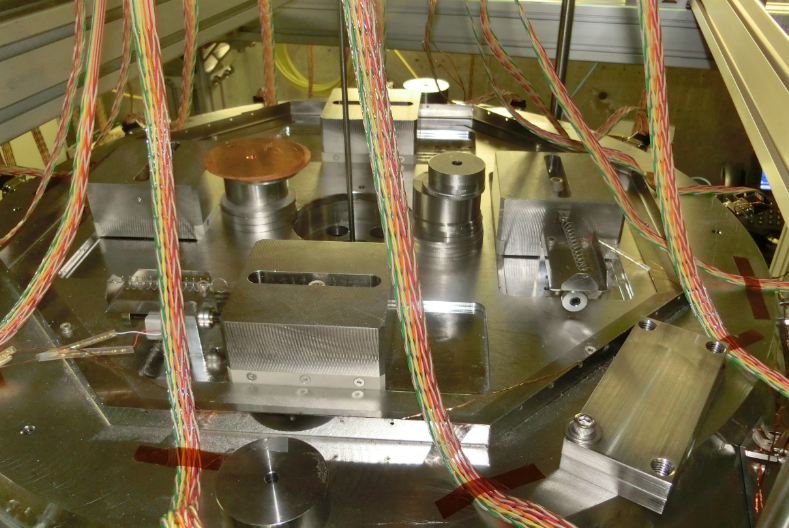 Tuning masses
9
How to build up GAS filter chain
8. Check frequency response of the suspension using sensors and actuators.
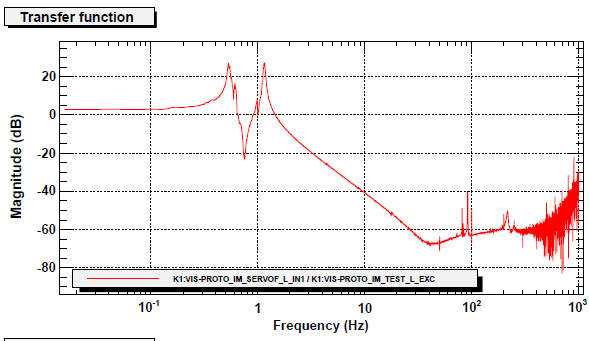 Any funny response?
yes
no
Debug the system
(any frictions, broken parts, …)
Continue assembly work of upper parts
10
Level of the security frame is important!
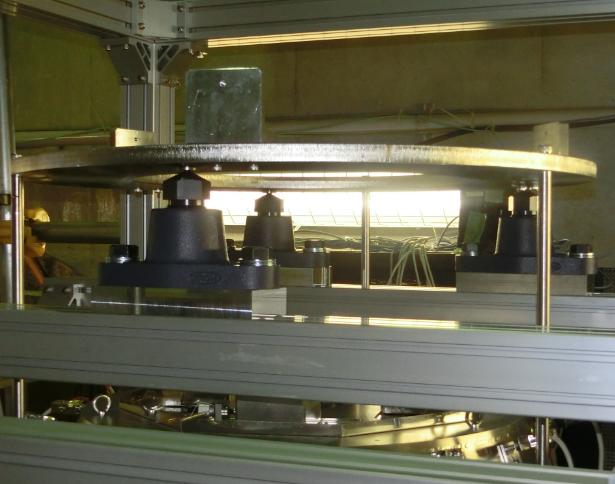 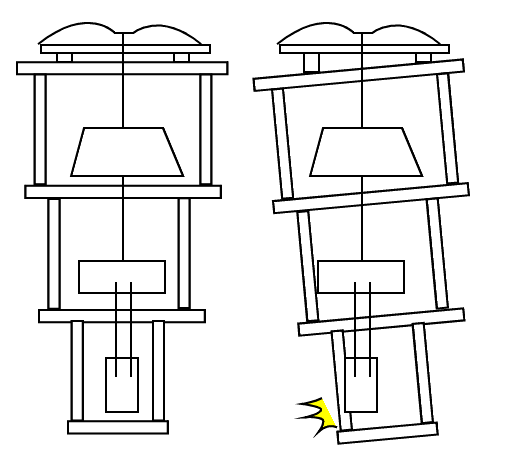 11
Pre-isolator
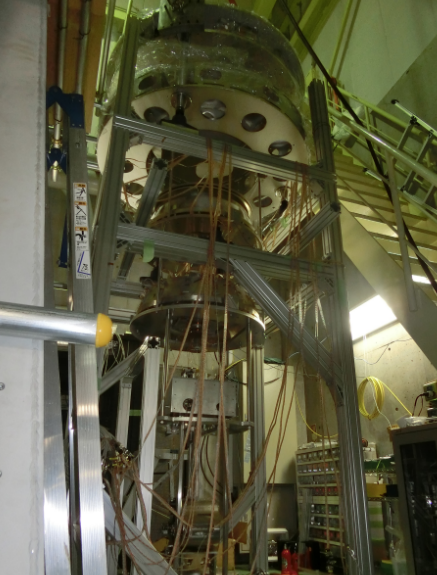 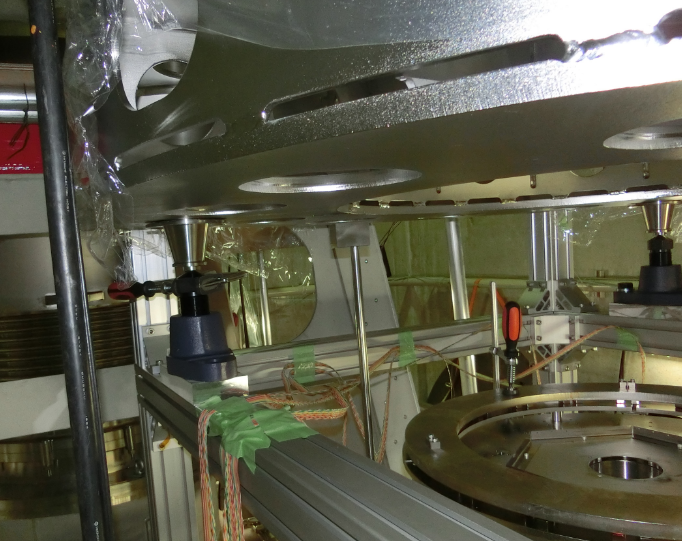 12
Be careful of miscentering!
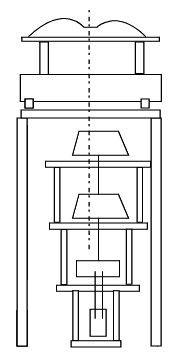 We needed to push the suspension by jacks
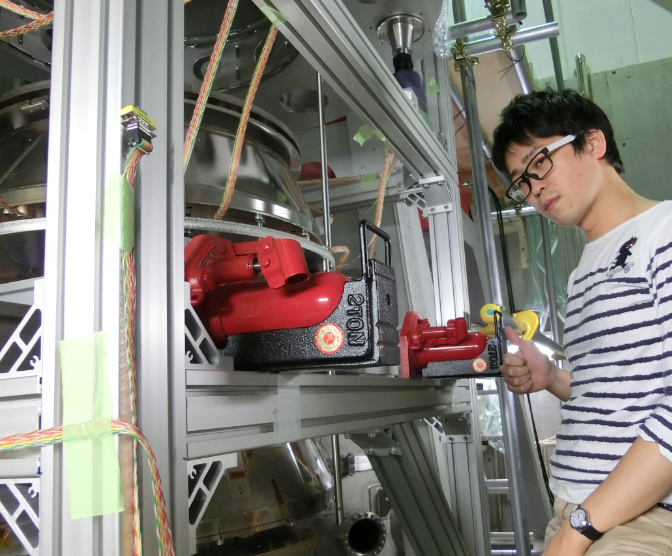 13
Tuning of IP
Frequency response of top stage from actuation force
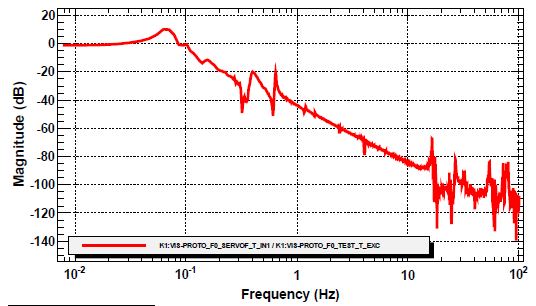 75 mHz
14
INSTALLATION
15
For more details:
JGW-T1503578-v1
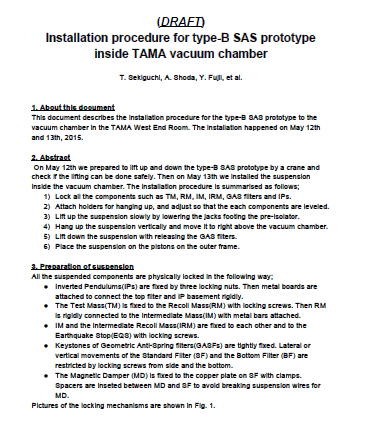 16
First important step:
Construct walkthrough around vacuum chamber!
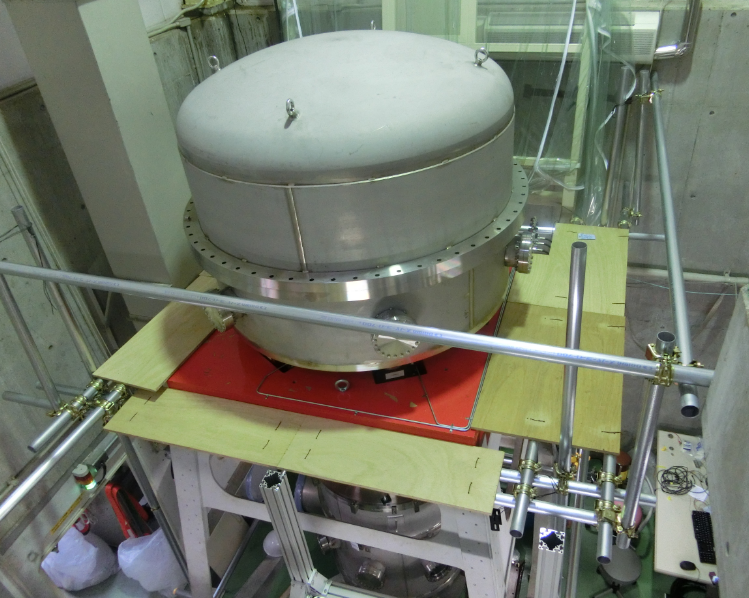 Special thanks: Ishitsuka-san
17
What’s difficult?
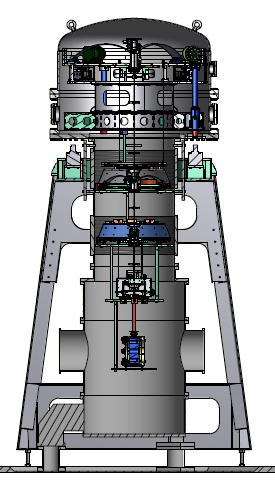 1. Limited height of the crane
2. Vibration by crane operation
3. Small clearance between bellows and the suspension system (<1 cm)
18
Crane adapter
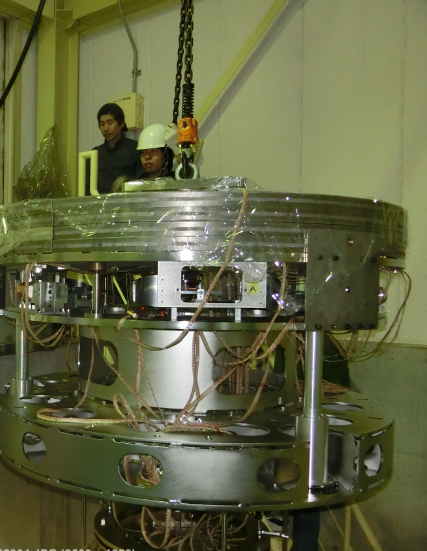 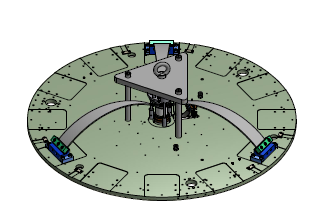 19
Modification on crane
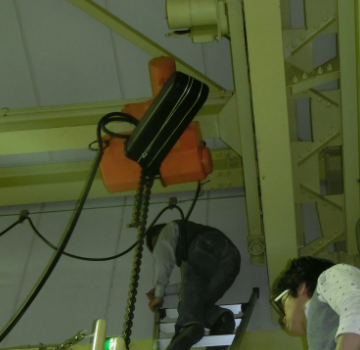 20
Lock the suspensions
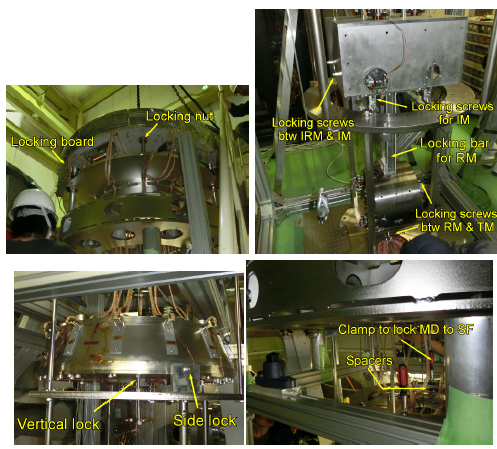 21
Lifting the suspension by crane
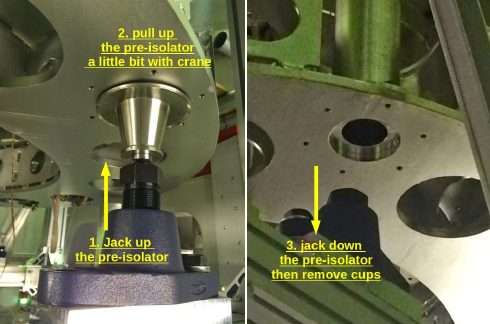 22
Plumb (下げ振り)
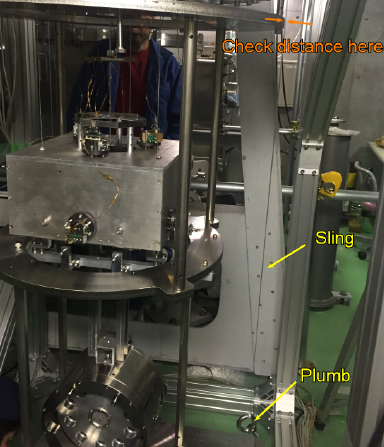 23
Plumb (下げ振り)
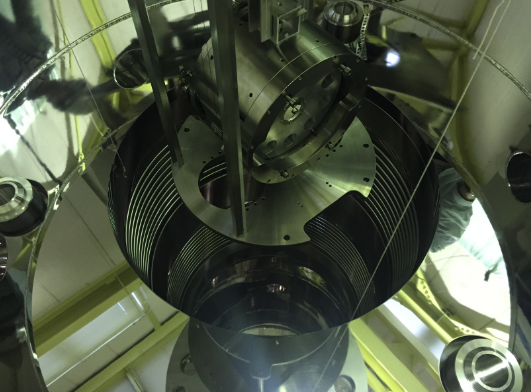 24
Procedure
25
Lifting test / leveling check
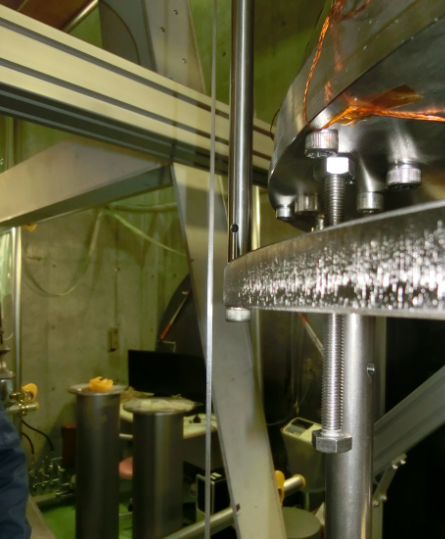 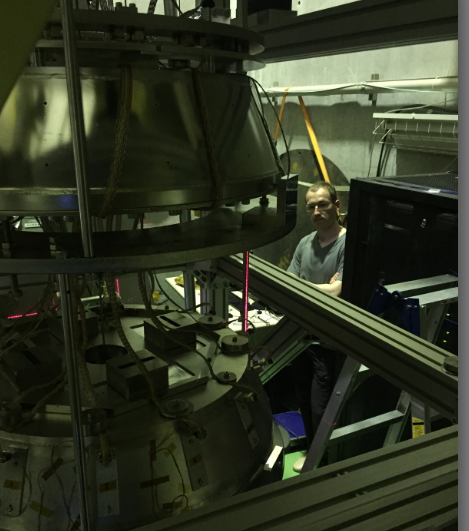 26
Remove top chamber cap
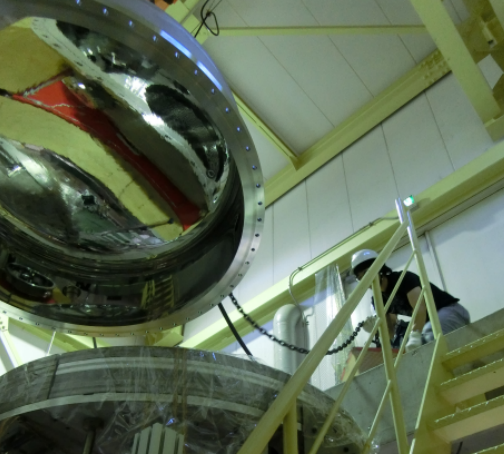 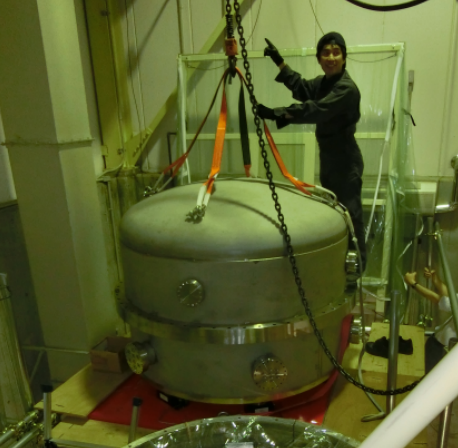 27
Lifting up
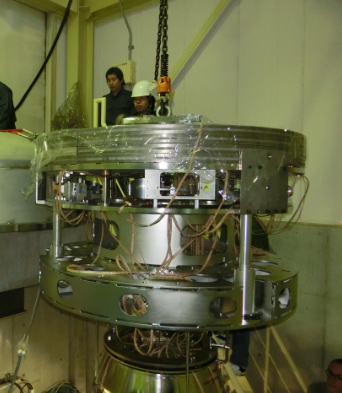 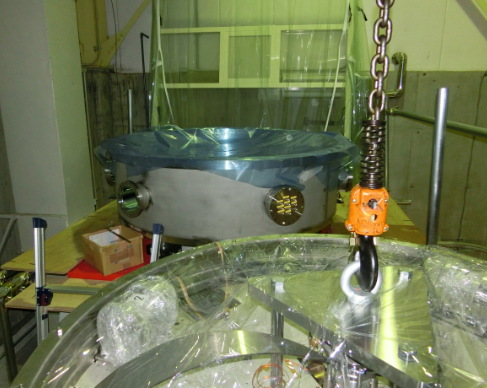 28
(have a break)
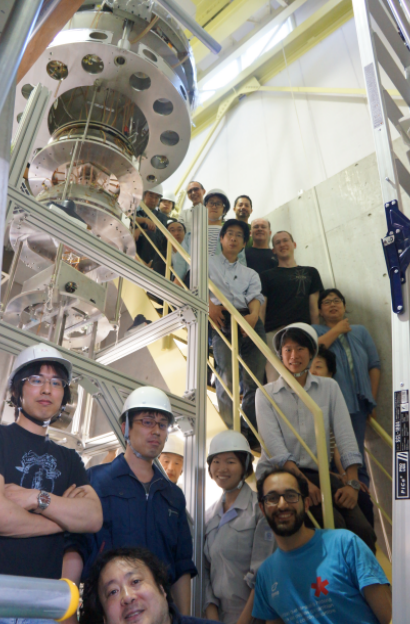 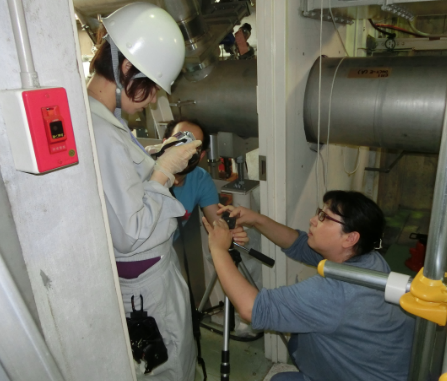 29
Move the suspension
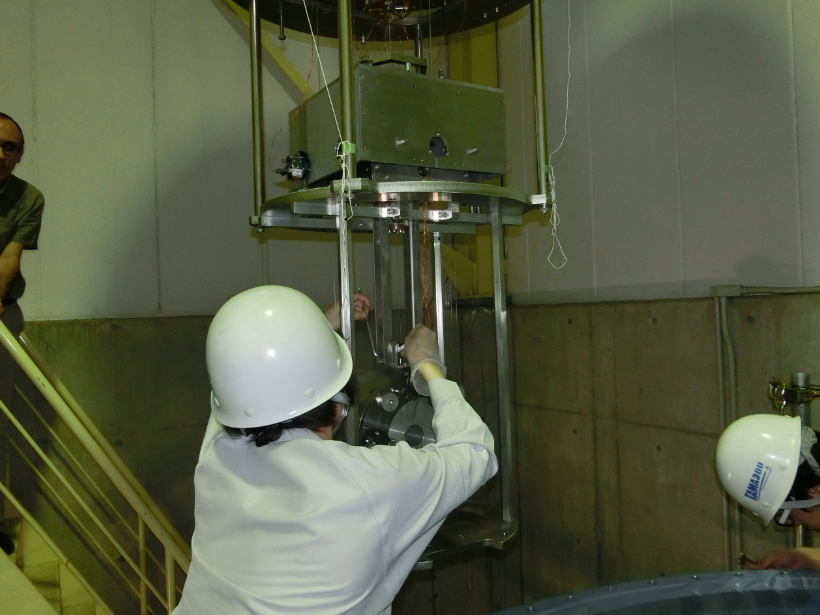 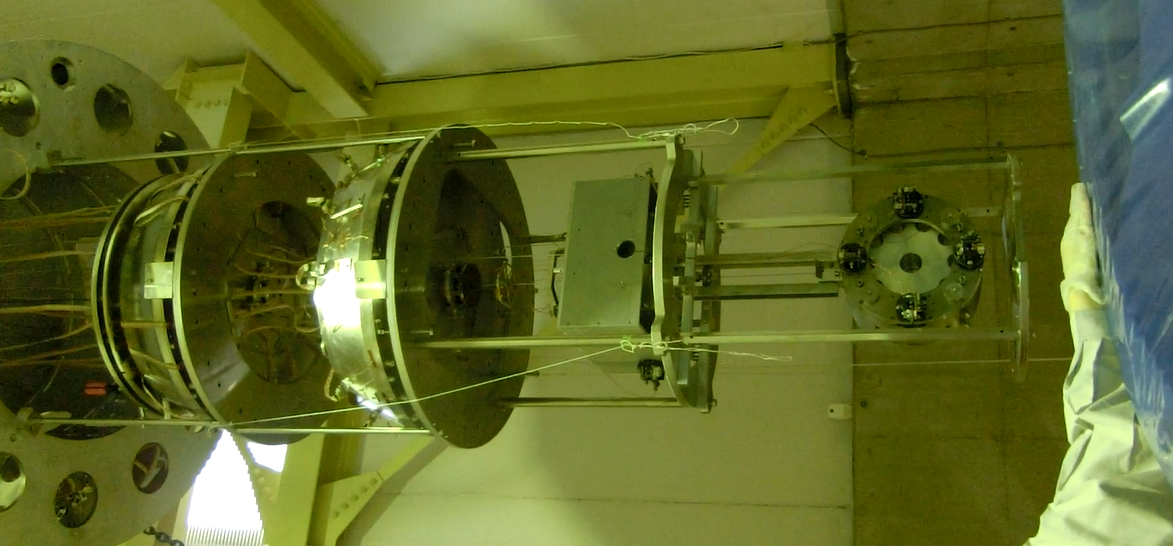 30
Check the height of the suspension
 Adjust height of the vacuum chamber
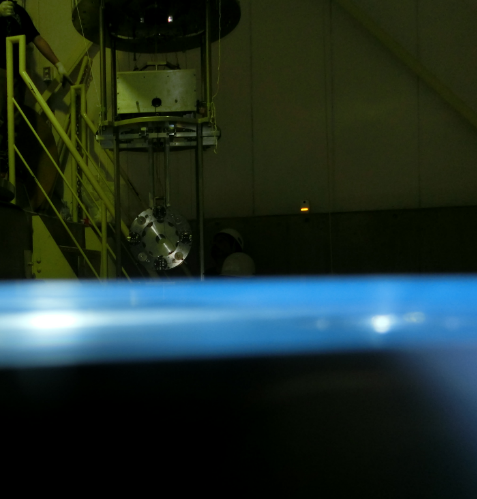 31
Move the suspension
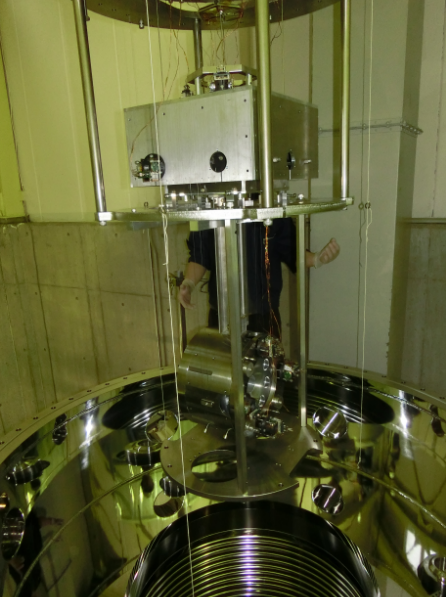 32
Centering the suspension using plumbs
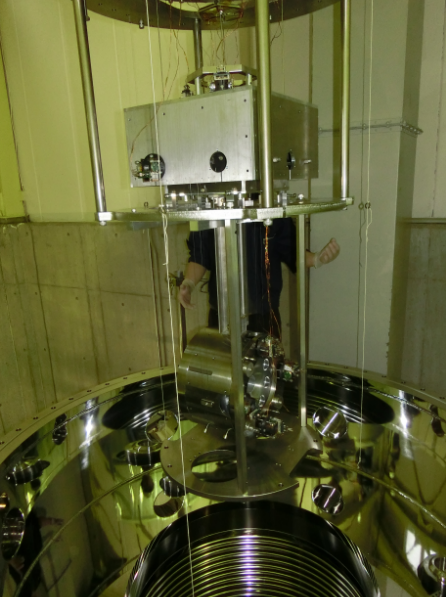 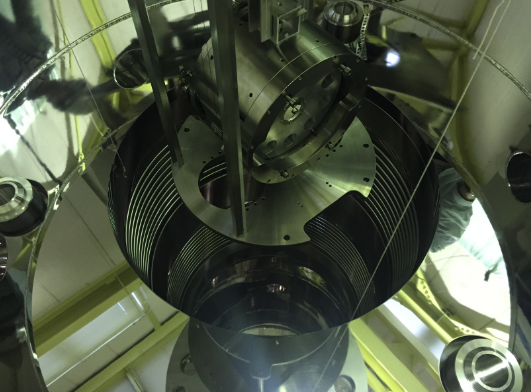 33
Lift down
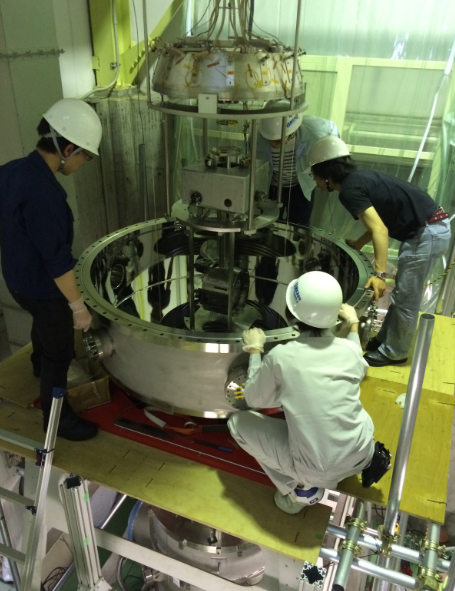 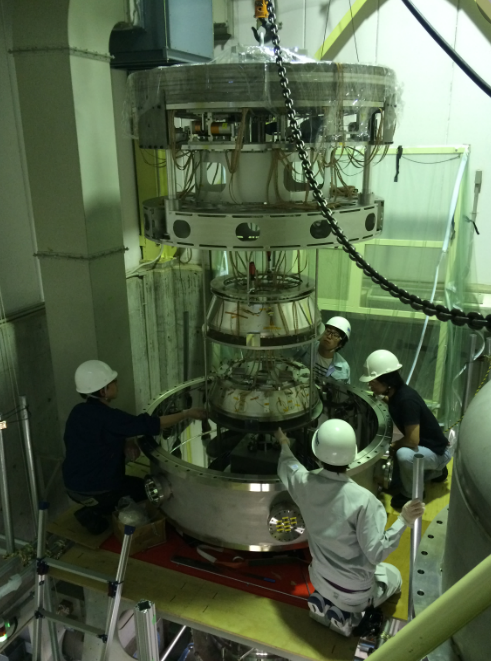 34
Lock release & Lift down
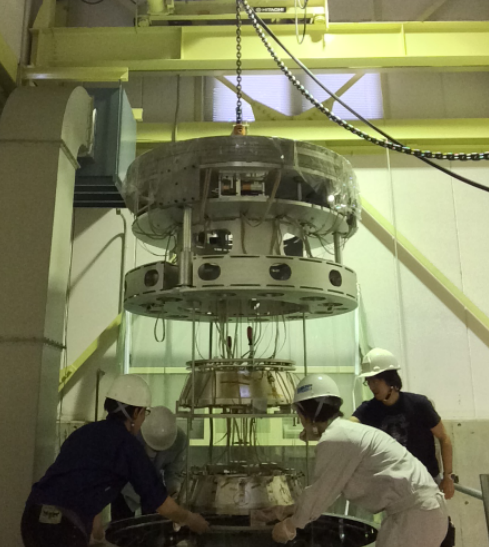 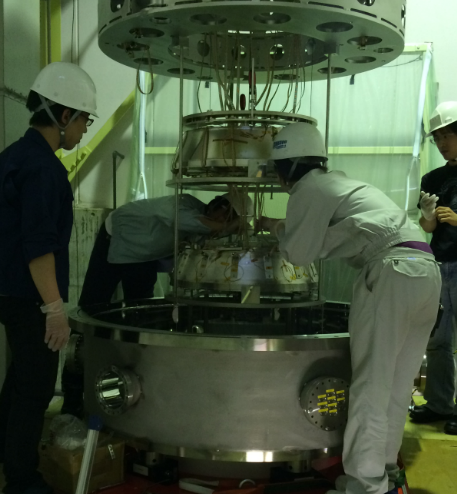 35
Launch
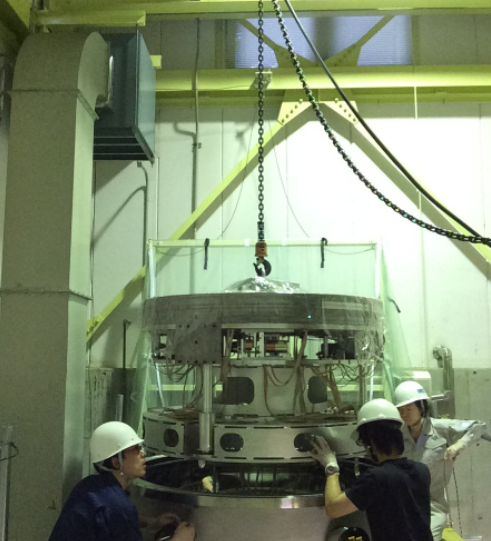 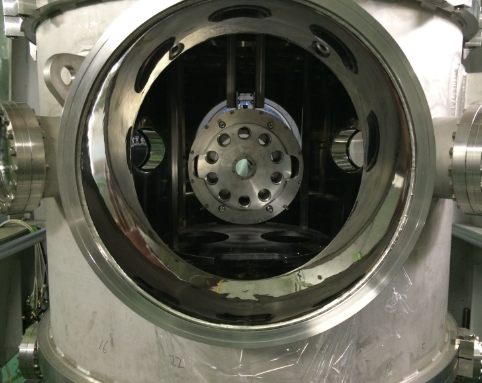 36
Troubles
Test mass position is too low Raise the external frame later
One OSEM flag (for TM) is broken. Fixed inside the vacuum chamber
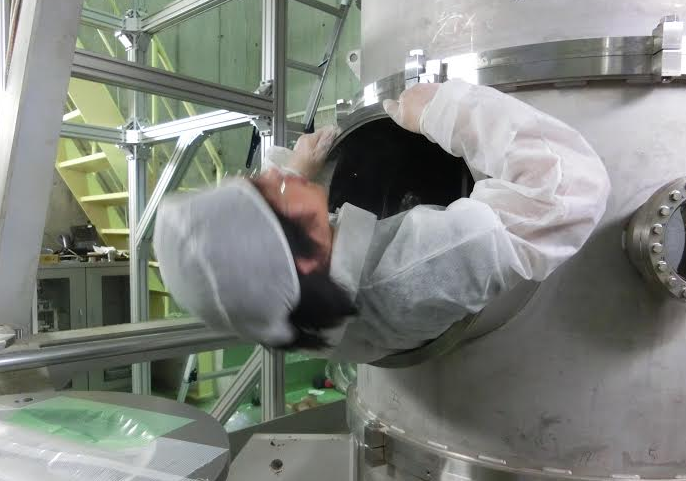 37
Now
Set optical lever
Measure transfer functions
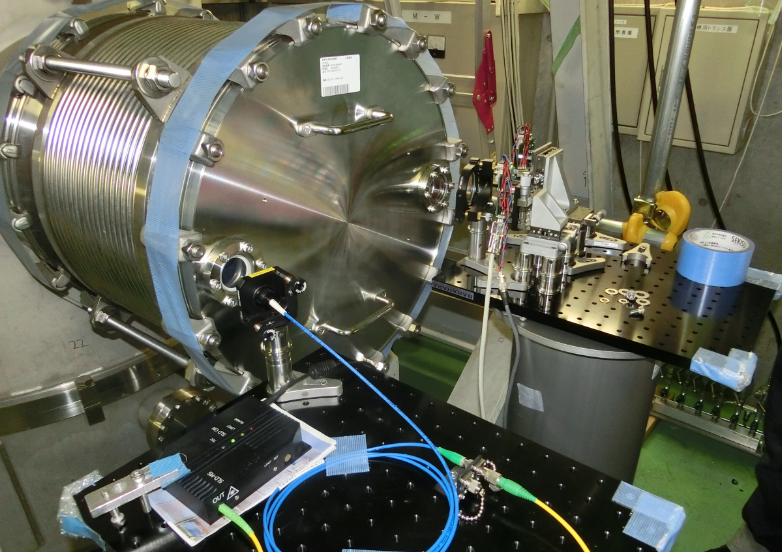 38